Replace This Text With Your Title
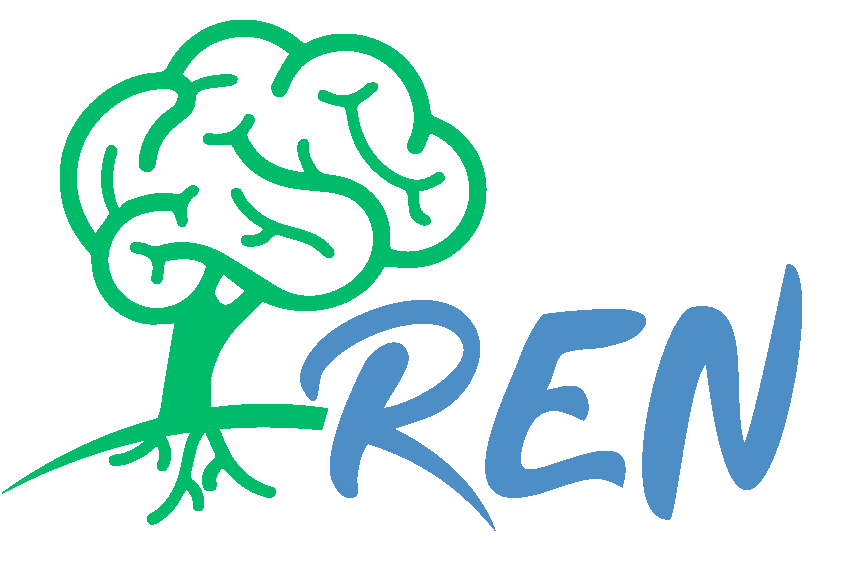 Luigi Piceci, MD1; Anna Maria Mariani, PhD2; Stefania Morsanuto, MD, PhD1,2
1Cusano University, 2xxxxxxxx
Research on Educational Neuroscience

4° International Conference 2024
ABSTRACT
INTRODUCTION
DISCUSSION
RESULTS
Click here to insert your Abstract text. Type it in or copy and paste from your Word document or other source.

This text box will automatically re-size to your text. To turn off that feature, right click inside this box and go to Format Shape, Text Box, Autofit, and select the “Do Not Autofit” radio button.
Click here to insert your Results text. Type it in or copy and paste from your Word document or other source.

This text box will automatically re-size to your text. To turn off that feature, right click inside this box and go to Format Shape, Text Box, Autofit, and select the “Do Not Autofit” radio button.

To change the font style of this text box: Click on the border once to highlight the entire text box, then select a different font or font size that suits you. This text is Calibri 22pt and is easily read up to 4 feet away on a 24x36 poster.

Zoom out to 100% to preview what this will look like on your printed poster.

Speaking of Results, yours will look better if you remember to run a spell-check on your poster! After you’ve added your content click on Review, Spelling, or press F7.
Click here to insert your Discussion text. Type it in or copy and paste from your Word document or other source.

This text box will automatically re-size to your text. To turn off that feature, right click inside this box and go to Format Shape, Text Box, Autofit, and select the “Do Not Autofit” radio button.

To change the background color of any text box,  click once on the box so it is outlined with a dashed border. Then select Shape Fill from the Drawing Tools, Format tab on the ribbon bar above. It’s the one with the ‘paint can’ icon.
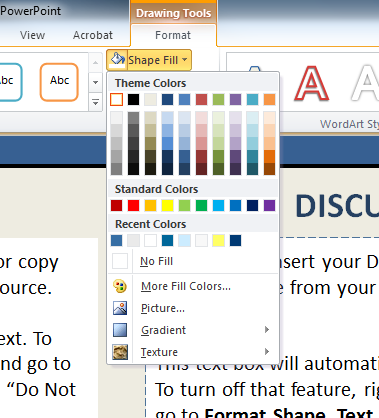 Table 1. Label in 20pt Calibri.
METHODS AND MATERIALS
CONCLUSIONS
Click here to insert your Methods and Materials text. Type it in or copy and paste from your Word document or other source.

This text box will automatically re-size to your text. To turn off that feature, right click inside this box and go to Format Shape, Text Box, Autofit, and select the “Do Not Autofit” radio button.

To change the font style of this text box: Click on the border once to highlight the entire text box, then select a different font or font size that suits you. This text is Calibri 22pt and is easily read up to 4 feet away on a 24x36 poster.
Click here to insert your Conclusions text. Type it in or copy and paste from your Word document or other source.

To change the font style of this text box: Click on the border once to highlight the entire text box, then select a different font or font size that suits you. This text is Calibri 22pt and is easily read up to 4 feet away on a 24x36 poster.

Zoom out to 100% to preview what this will look like on your printed poster.
CONTACT
REFERENCES
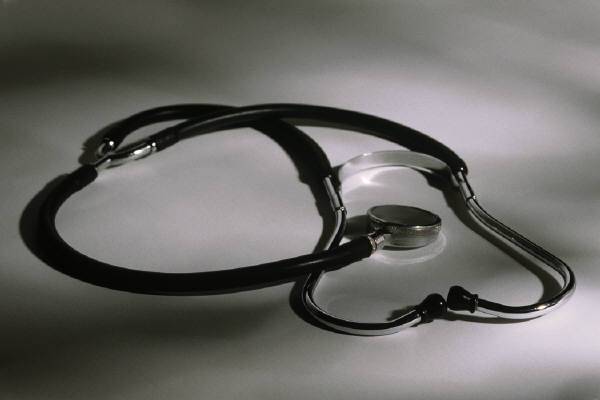 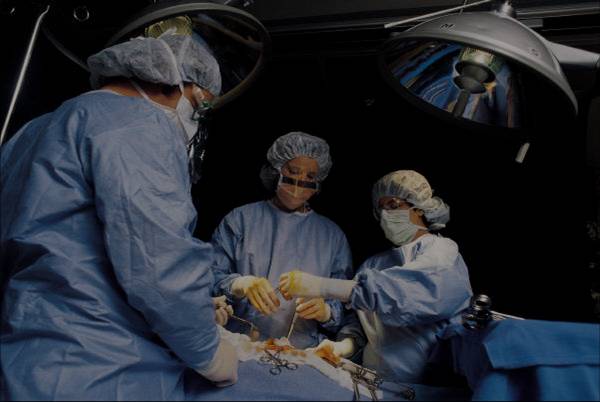 <your name>          
<your organization>
Email:
Click here to insert your References. Type it in or copy and paste from your Word document or other source.
Click on the border once to highlight and select a different font or font size that suits you. This text is in Calibri 20pt and is easily readable up to 3 feet away.
Figure 1. Label in 20pt Calibri.
Figure 2. Label in 20pt Calibri.
Chart 1. Label in 20pt Calibri.